Natálie Kundelová, 481147
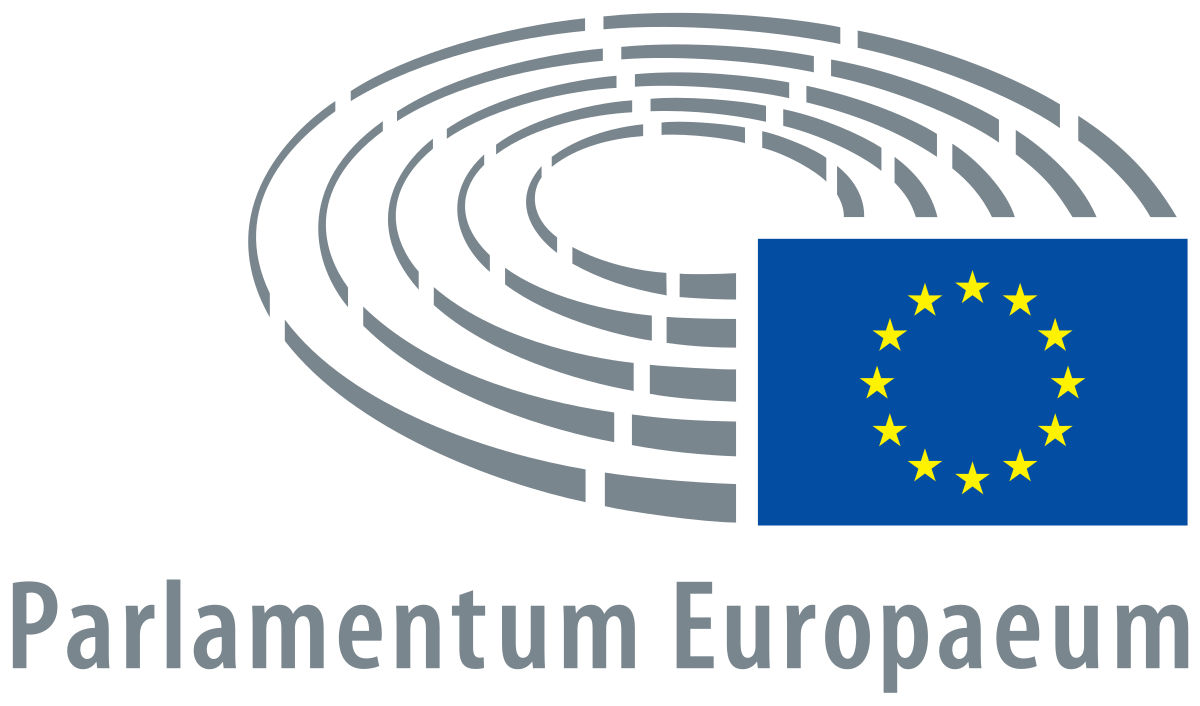 Základní informace
Je jedním ze sedmi orgánů Evropské unie (další je Evropská rada, Rada Evropské unie, Evropská komise, Soudní dvůr Evropské unie, Evropská centrální banka, Evropský účetní dvůr)
Základní pravomoci: legislativní rozpočtové a kontrolní 
Jeho hlavní sídlo je ve Štrasburku (Francie)
parlament pracuje také v Bruselu (výbory, schůze politických skupin) a Lucemburku (sekretariát)
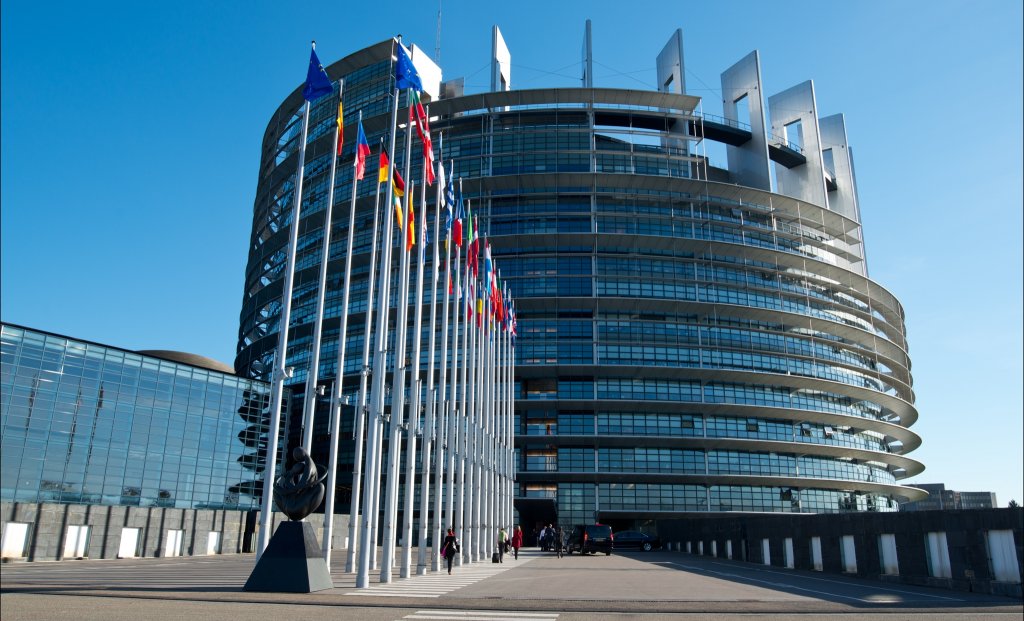 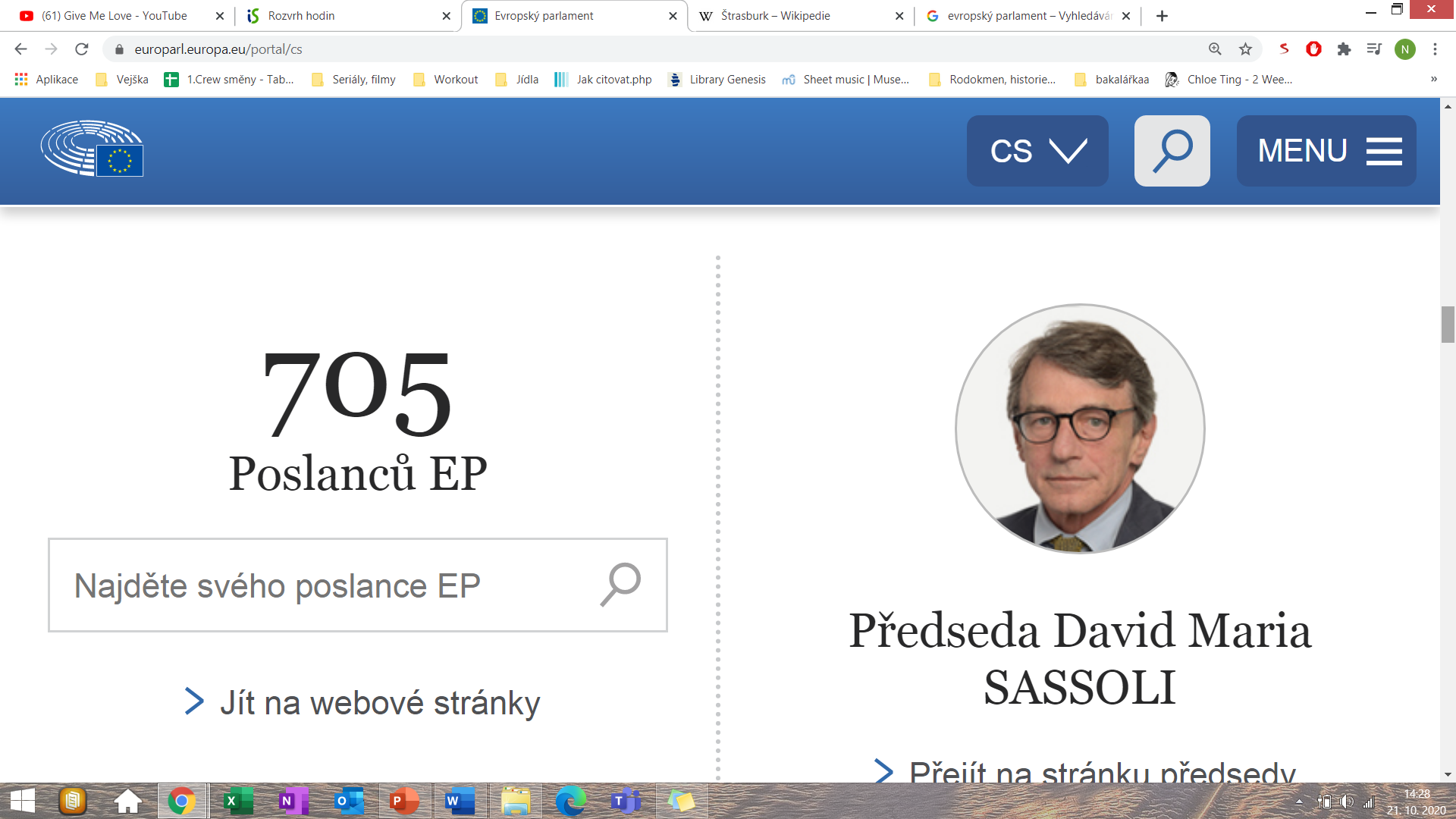 Předsedou je David Maria SASSOLI
je volen na období dvou a půl let



Parlament tvoří 705 poslanců a poslankyň, kteří jsou voleni v přímých (jediným přímo voleným orgánem EU) volbách na 5 let 
Poslanci zasedají v politických skupinách
Netvoří skupiny podle státní příslušnosti, nýbrž podle své politické příslušnosti
Plenární zasedání
Během plenárních zasedání poslanci hlasují o evropských zákonech a v rozpravách formují své stanovisko k různým otázkám
Poslední volby se konaly v roce 2019 (Ustavující zasedání se konalo 2. července 2019)
Celková volební účast: 50, 66%
Volební účast v České republice: 28, 72%
Nejvyšší volební účast: Belgie (88, 47%)
Nejnižší volební účast: Slovensko (22, 74%)
Politické skupiny v Evropském parlamentu
Poslanci Evropského parlamentu jsou organizováni podle politické příslušnosti
V Evropském parlamentu je v současnosti 7 politických skupin
Někteří poslanci nejsou členy žádné politické skupiny – nezařazení poslanci
Každá politická skupina se stará o svou vnitřní organizaci – jmenuje svého předsedu, předsednictvo a sekretariát
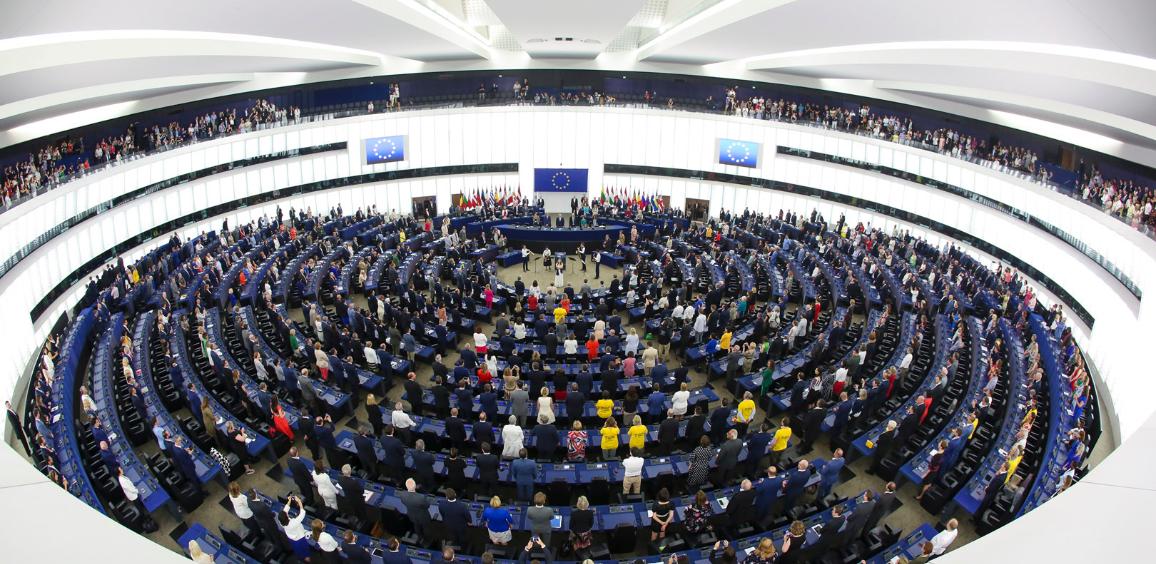 7 politických skupin:
Poslanecký klub Evropské lidové strany (Křesťanských demokratů)
Skupina progresivní aliance socialistů a demokratů v Evropském parlamentu
Renew Europe Group
Skupina pro identitu a demokracii
Skupina Zelených/Evropské svobodné aliance
Skupina Evropských konzervativců a reformistů
Skupina konfederace Evropské sjednocené levice a Severské zelené levice
(Nezařazení poslanci)
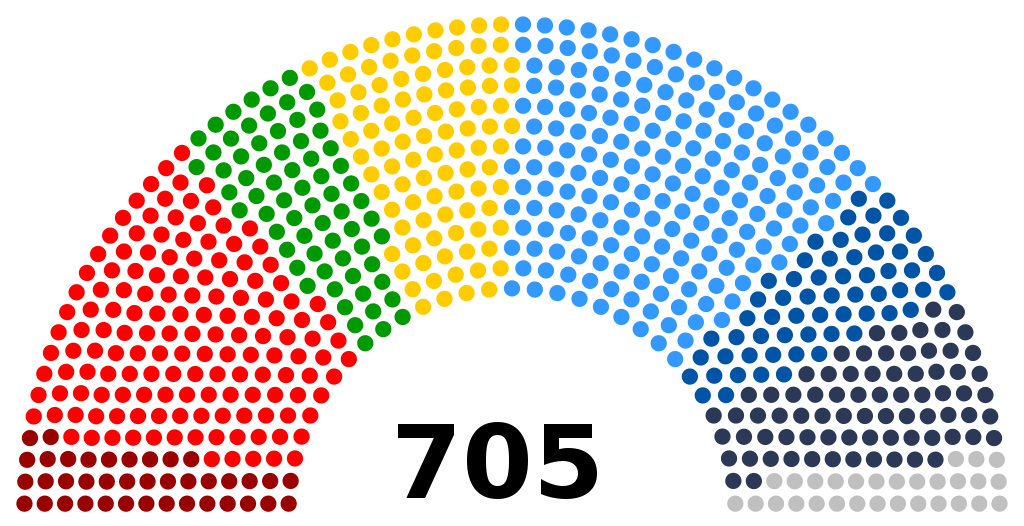 Pravomoci Evropského parlamentu
Legislativní pravomoci
Parlament je spolu se zástupci vlád EU v Radě zodpovědný za přijímání právních předpisů EU
Rozpočtové pravomoci
Parlament a Rada se musí dohodnout na ročním rozpočtu EU
Kontrolní pravomoci
Poslanci EP dohlížejí na práci orgánů EU, zejména Evropské komise, která je výkonným orgánem Evropské unie
Struktura Evropského parlamentu
Předseda
Volen na 2,5 roku (polovina volebního období)
Zastupuje Parlament navenek a ve vztazích s ostatními orgány a institucemi EU
Dohlíží na práci parlamentu, dbá na dodržování jednacího řádu
Společně s předsedou Rady podepisuje veškeré přijímané legislativní akty
Poslanci
Celkem 705 poslanců zvolených v 27 členských státech EU
Voleni ve všeobecných a přímých volbách na 5 let
Každá země si volí způsob, jakým volby probíhají
Počet křesel je přidělován podle počtu obyvatel každého členského státu
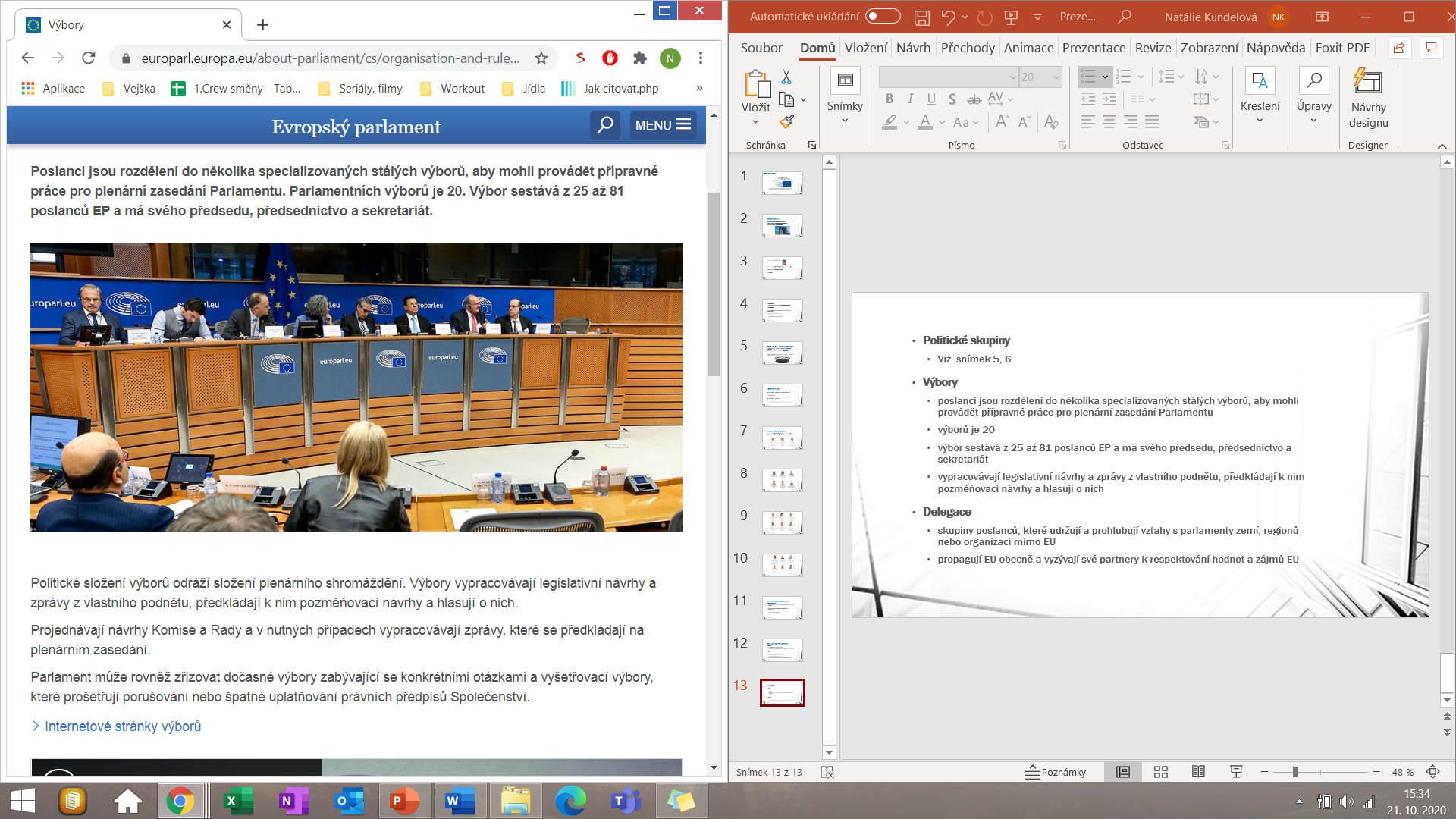 Politické skupiny
Viz. snímek 5, 6
Výbory
poslanci jsou rozděleni do několika specializovaných stálých výborů, aby mohli provádět přípravné práce pro plenární zasedání Parlamentu
výborů je 20
výbor sestává z 25 až 81 poslanců EP a má svého předsedu, předsednictvo a sekretariát
vypracovávají legislativní návrhy a zprávy z vlastního podnětu, předkládají k nim pozměňovací návrhy a hlasují o nich
Příklady výborů: Zahraniční věci, Lidská práva, Bezpečnost a obrana, Rozvoj, Mezinárodní obchod, Rozpočet, Hospodářství a měna, Zaměstnanost a sociální věci, Regionální rozvoj, Rybolov, Kultura a vzdělání,..
Delegace
skupiny poslanců, které udržují a prohlubují vztahy s parlamenty zemí, regionů nebo organizací mimo EU
propagují EU obecně a vyzývají své partnery k respektování hodnot a zájmů EU
Příklady delegací: Turecko, Mexiko, Čile, Srbsko, Albánie, Černá Hora, Írán, Irák, Spojené státy, Čína, Indie, NATO..
Mnohojazyčnost v Evropském parlamentu
V Evropském parlamentu mají všechny úřední jazyky stejný význam
Všechny parlamentní dokumenty se zveřejňují ve všech úředních jazycích Evropské unie
Poslanci Evropského parlamentu mají právo hovořit a písemně se projevovat v libovolném úředním jazyce
Poslanci za Českou republiku
Parlament tvoří 705 poslanců a poslankyň, kteří jsou voleni v přímých volbách (nejvíce zástupců má Německo s 96 poslanci)
Českou republiku zastupuje 21 poslanců:
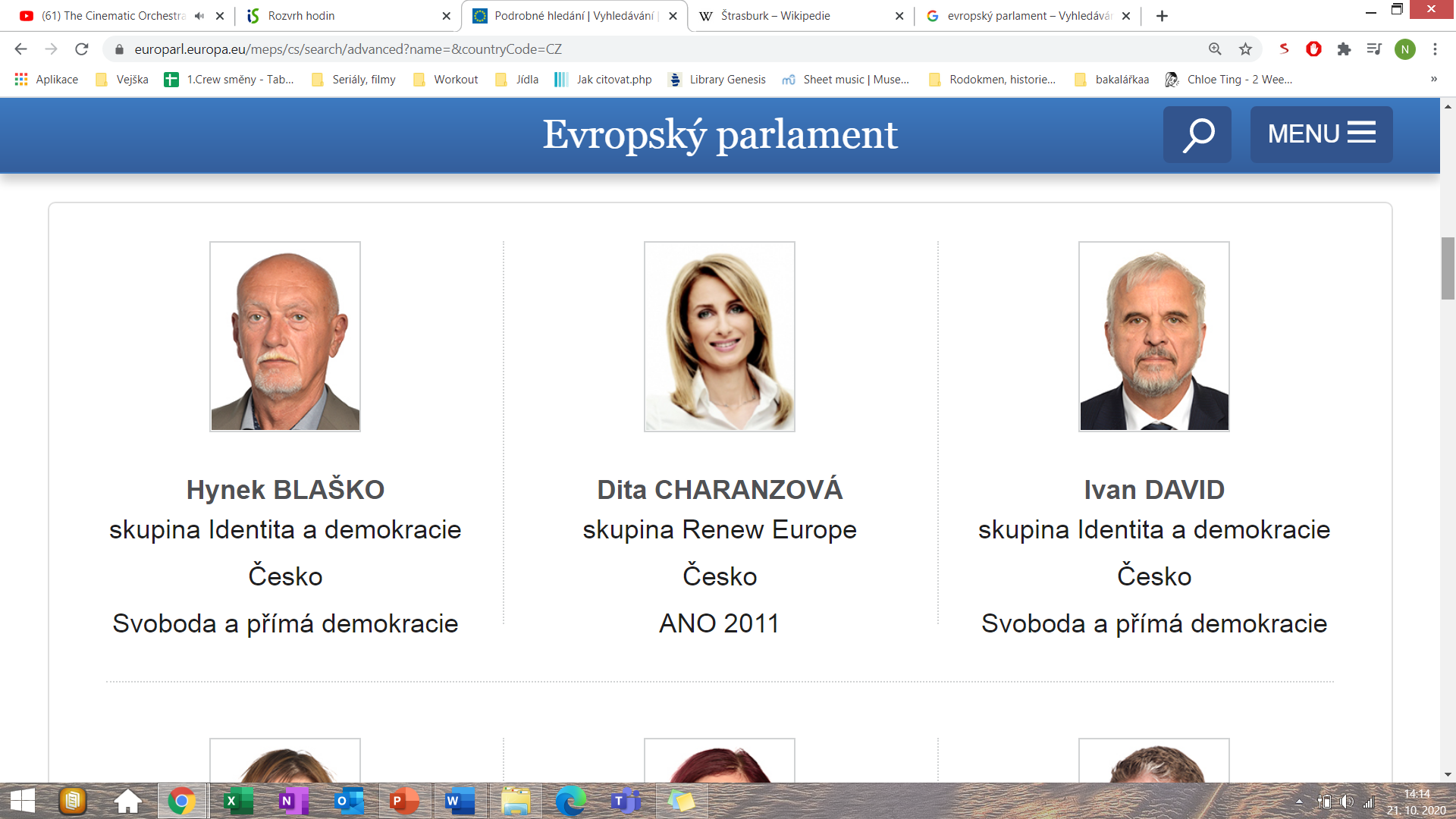 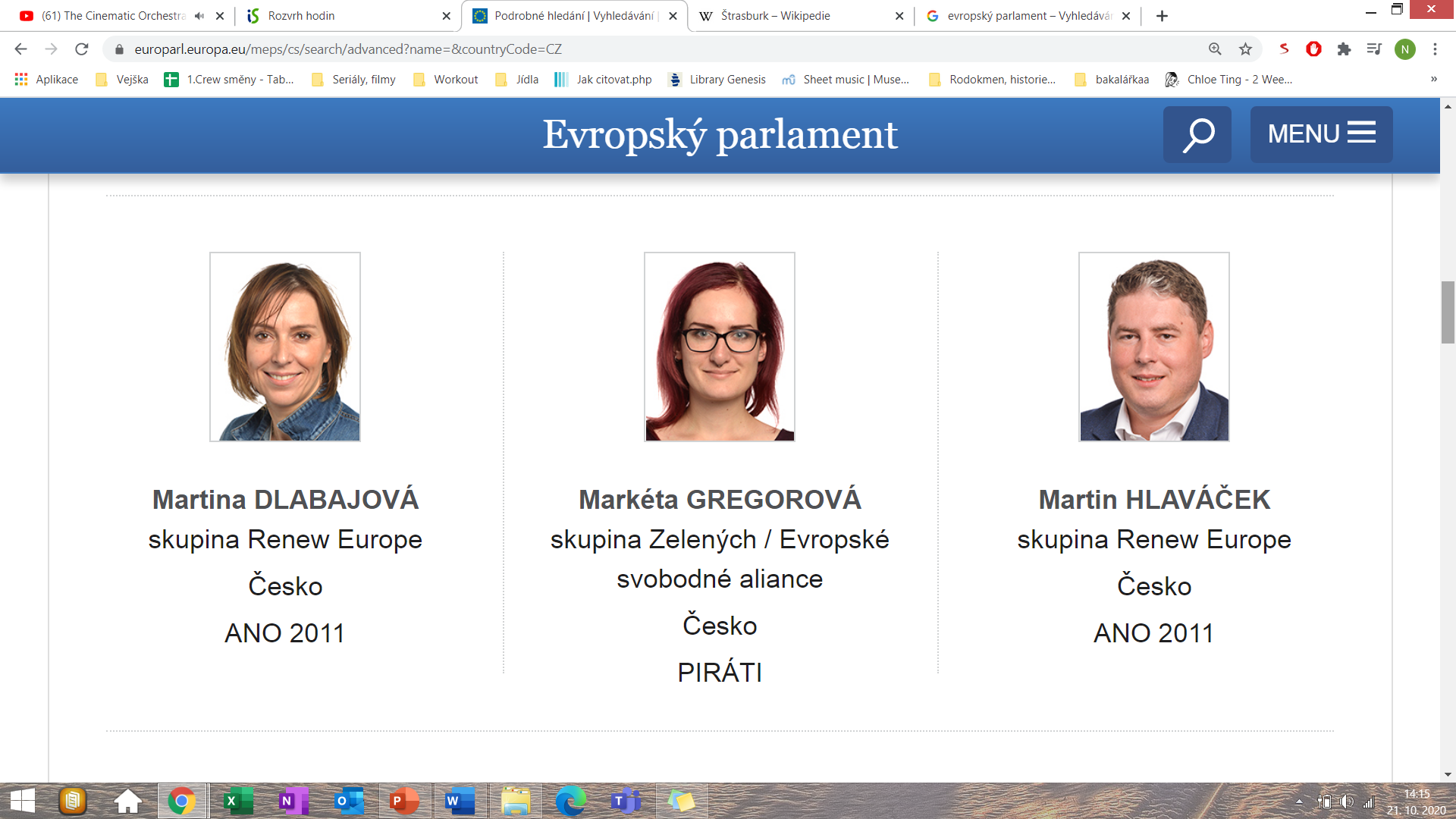 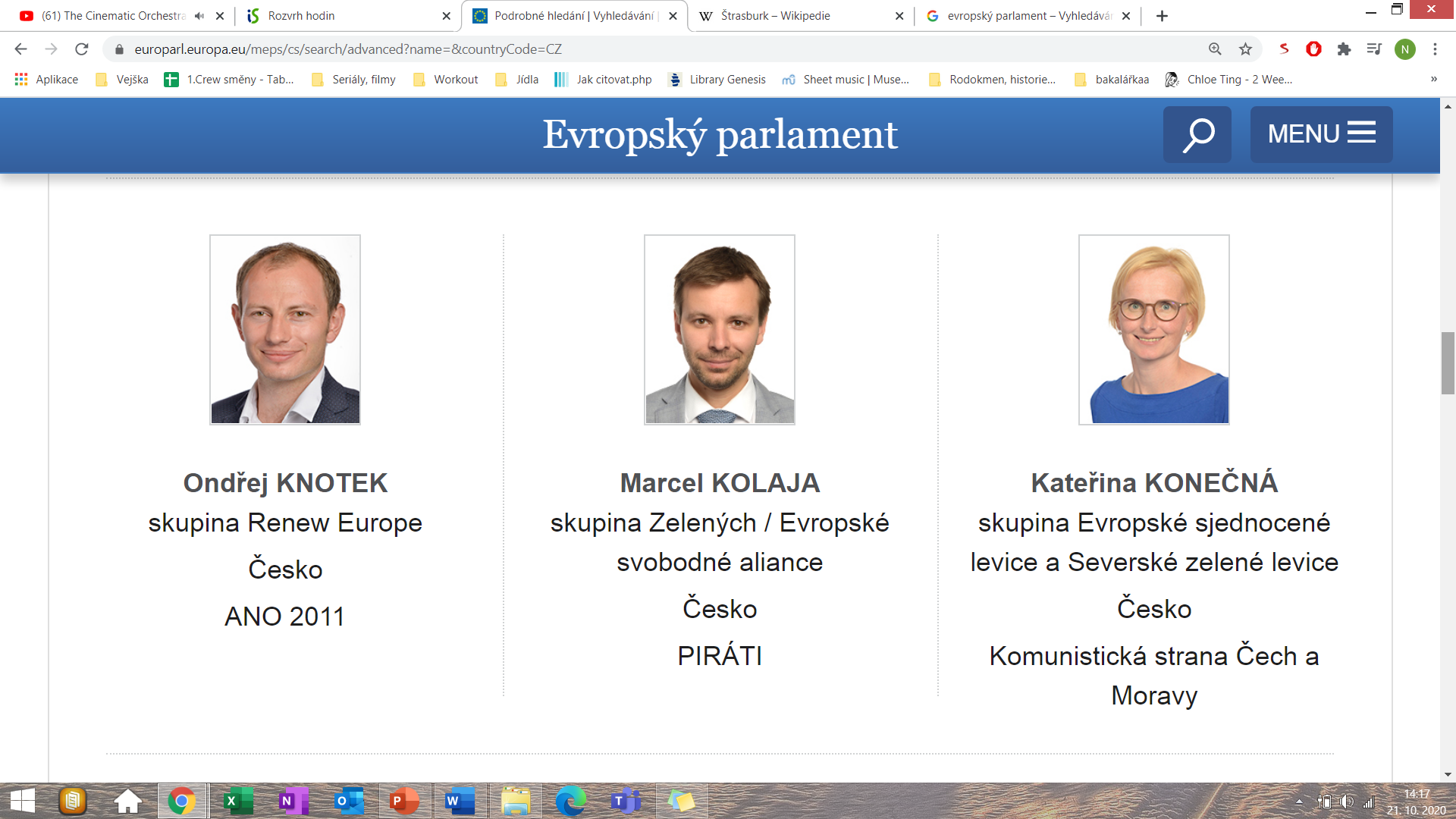 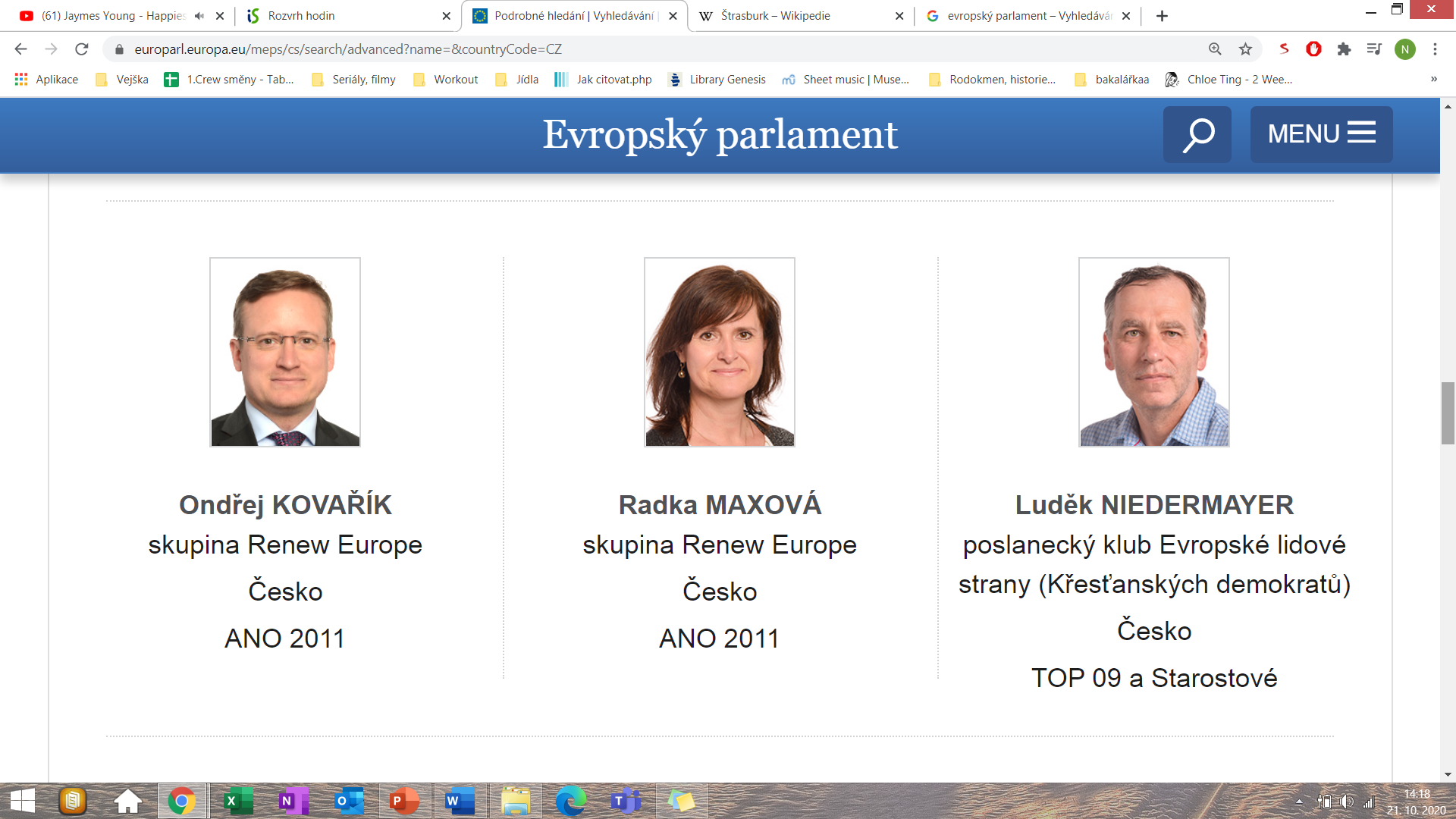 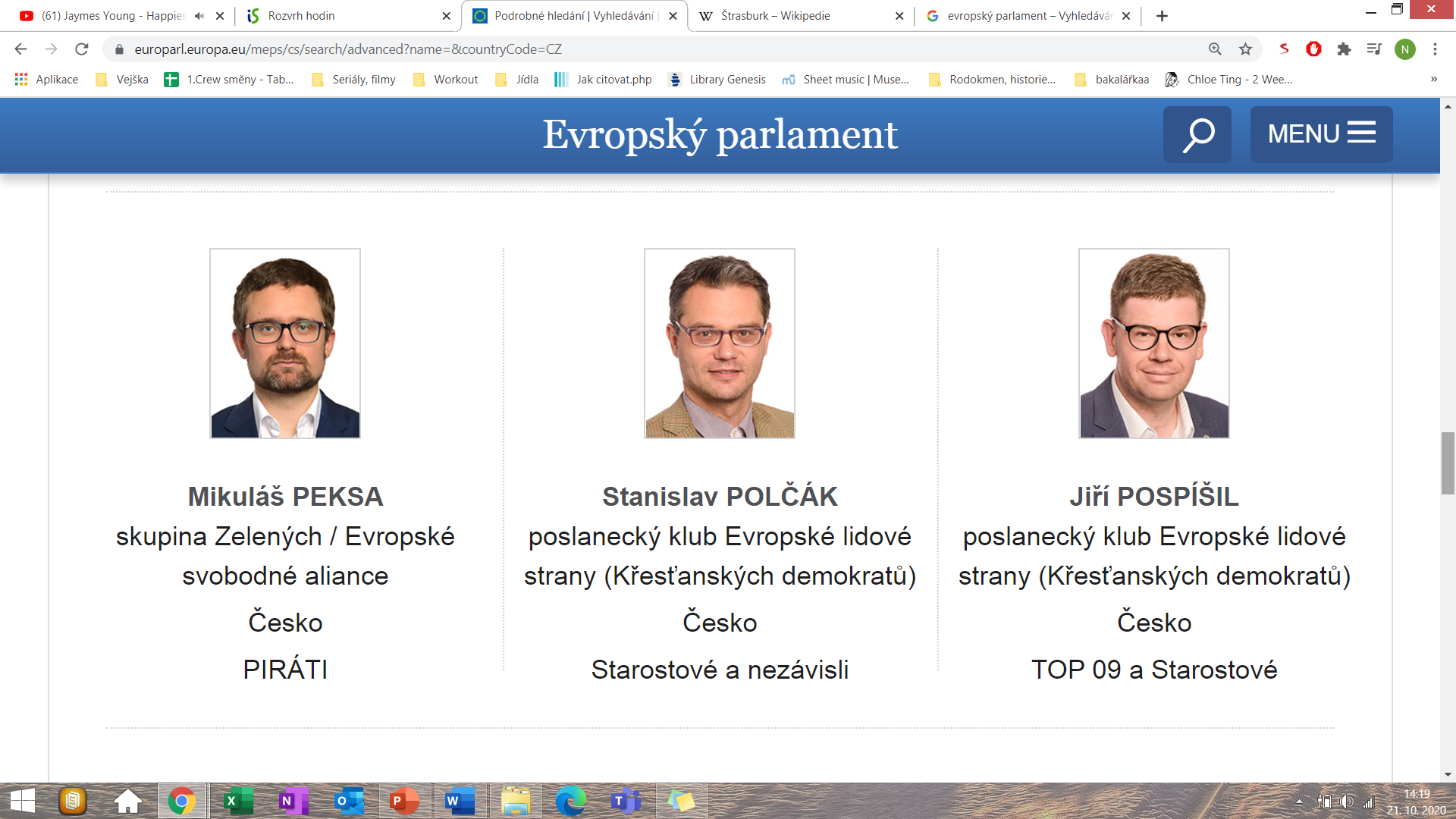 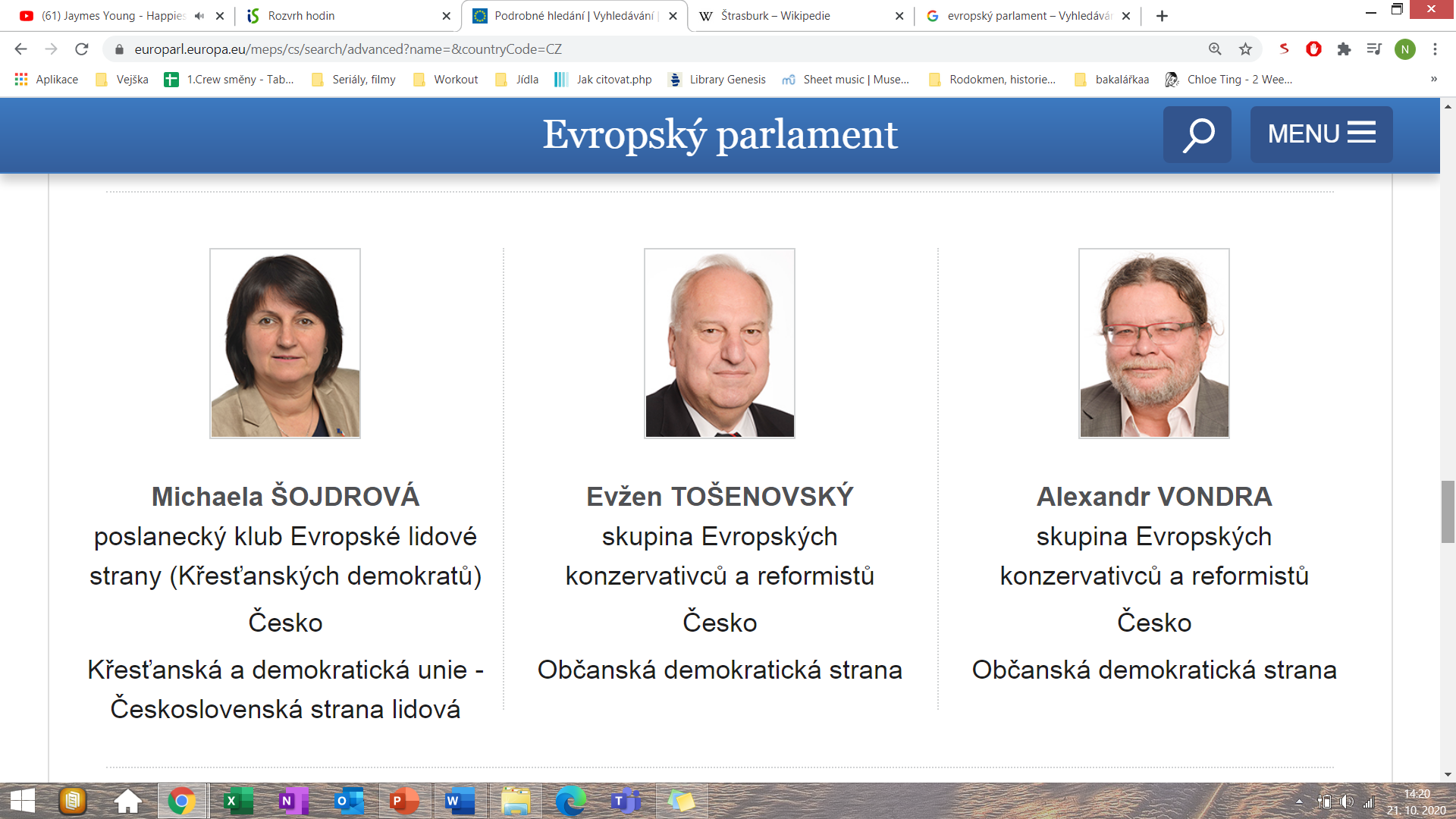 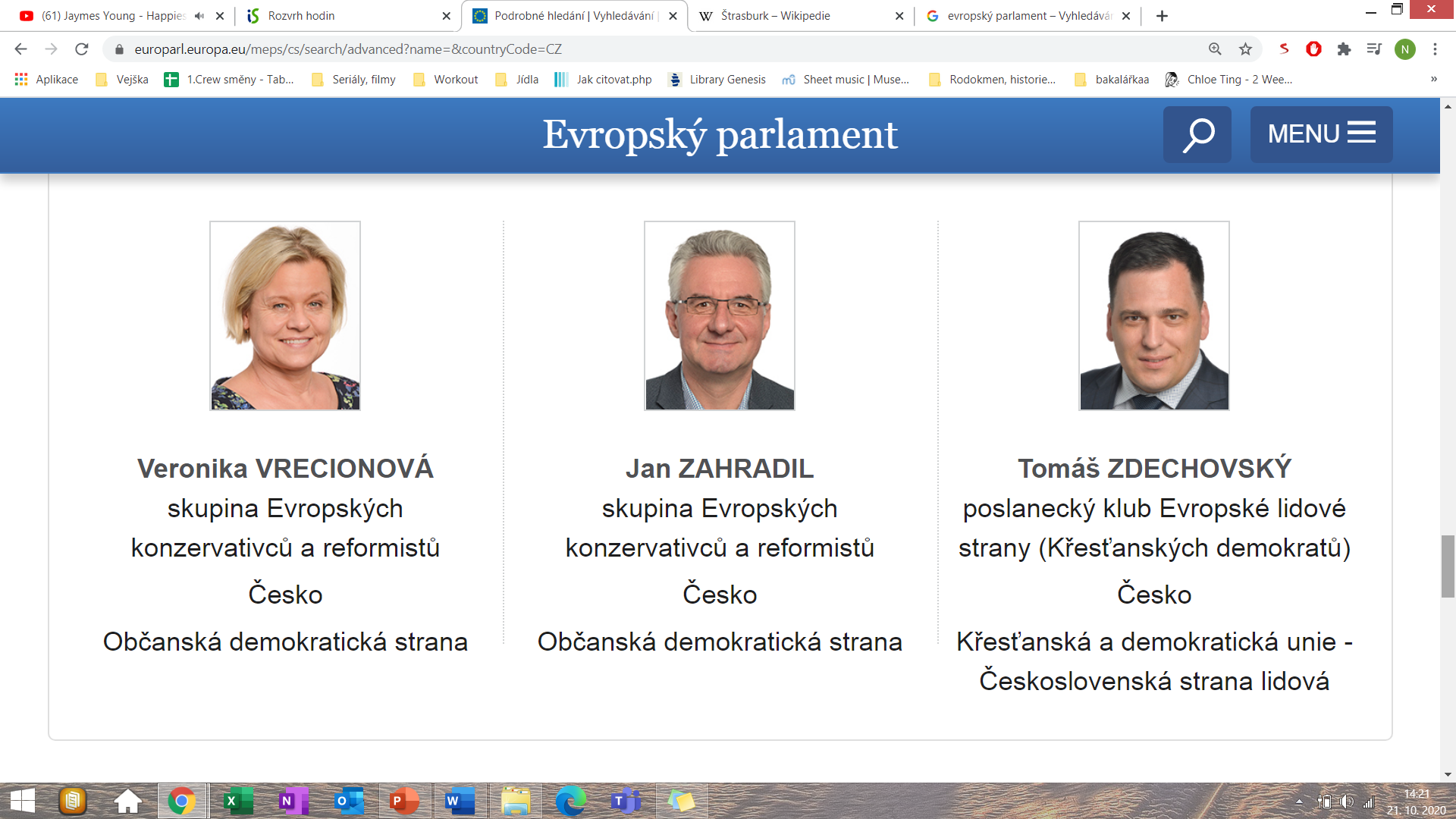 Zdroje
Hlavní zdroj: Oficiální stránky Evropského parlamentu:
Evropský parlament. [online]. Dostupné z: https://www.europarl.europa.eu/portal/cs
Google obrázky